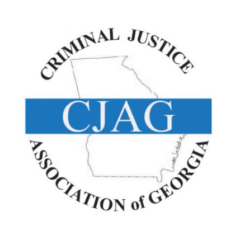 Cjag 2020 research conference poster presentation:
Experiences, Reflections, and Applications of Service-Learning Among Rookie Police Officers
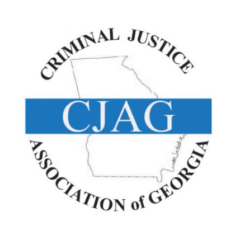 October 2020
Though police officers learn how to deescalate volatile situations in police training, some officers still rely on the use of force (UOF) and are not fully incorporating positive engagement to de-escalate volatile situations. 
Service-learning provides one way to learn positive modes of engagement. 
officers to positively engage with community members rather than using force when responding to volatile situations. 
A reduction in the UOF by police officers would result in positive social change.
Abstract
By 
Dr. Jacqueline smith
CRIMINAL JUSTICE ASSOCIATION OF GEORGIA RESEARCH CONFERENCE      OCTOBER 2020
2
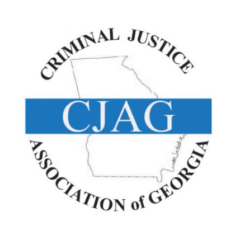 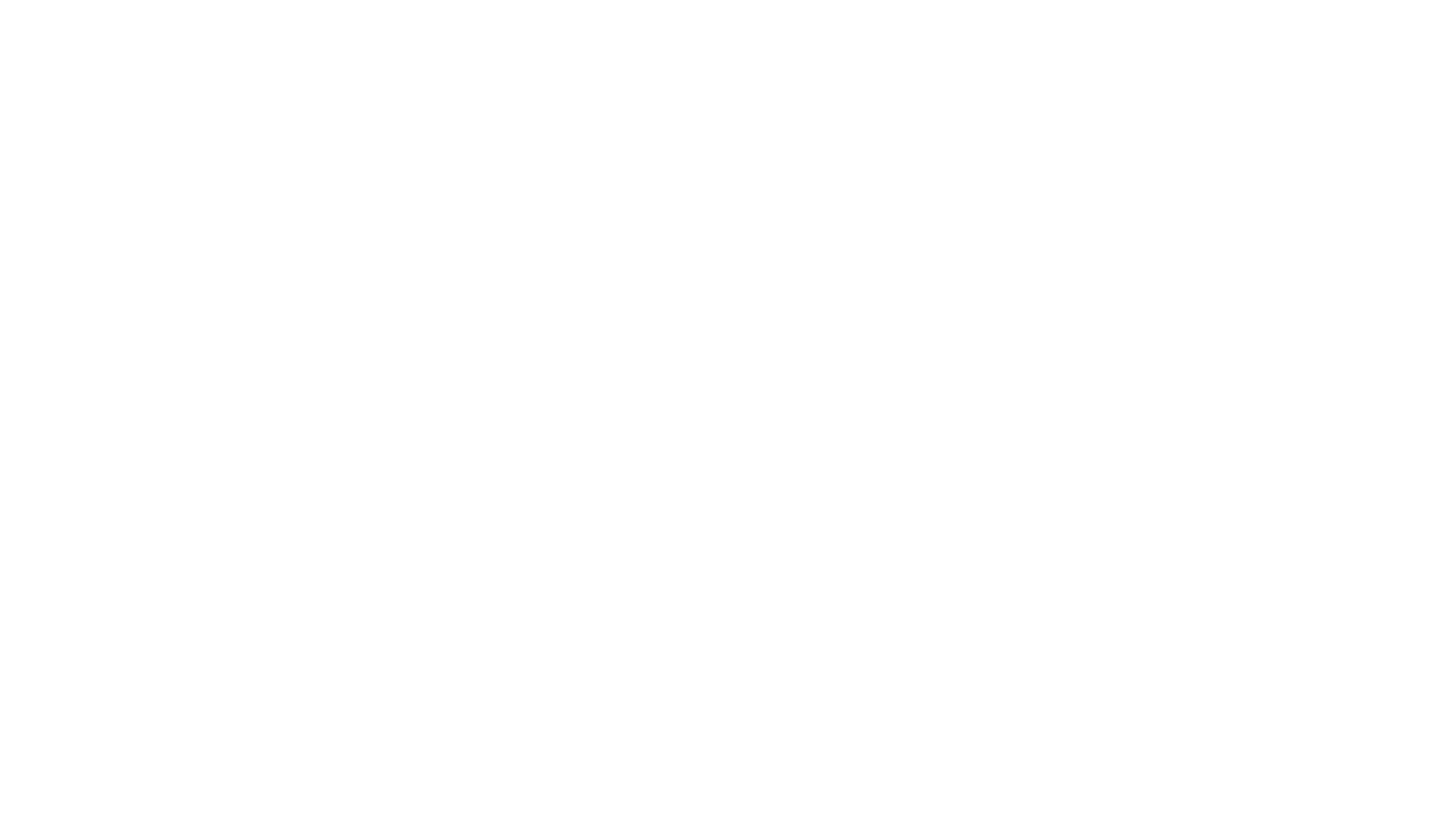 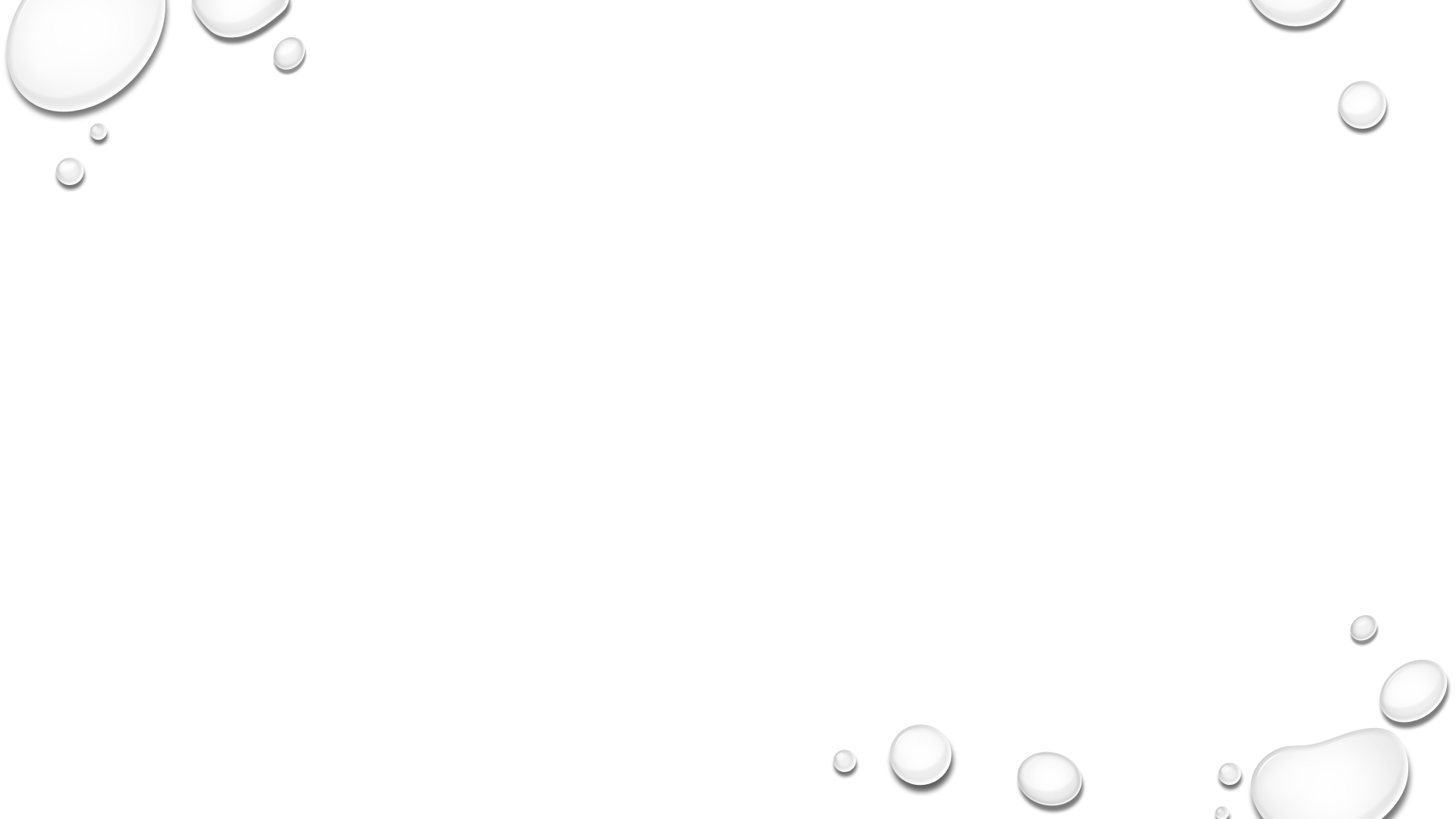 Problem
Use-of-force (UOF) was ranked the top critical issue in policing (Hyland, et. al. 2018). 
Southeast Metropolitan Police Department (SMPD, a pseudonym) has had an increase in the number of (UOF) complaints filed against newly trained officers over the past 3 years (averaging 6.75%) which outranked the national average of 11 years (4.8%) (Hyland, et. al. 2018). 
The problem addressed was the quality of the training on de-escalating techniques for UOF to all officers, specifically to newly trained officers within their field training phase of policing.
3
CRIMINAL JUSTICE ASSOCIATION OF GEORGIA RESEARCH CONFERENCE      OCTOBER 2020
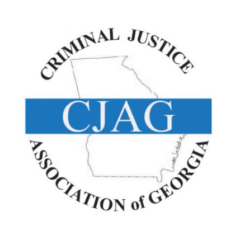 Definition & Purpose
Service-learning: “Service-learning is a form of experiential education where learning occurs through a cycle of action and reflection as students work with others through a process of applying what they are learning to community problems, and at the same time, reflecting upon their experience as they seek to achieve real objectives for the community and deeper understanding for themselves" Eyler and Giles, (1999).
The purpose of this qualitative basic design study was to explore the experiences, observations, conceptualizations, and experimentations of service-learning (Eyler, et. al., 1997) in college criminal justice courses among rookie police officers.
CRIMINAL JUSTICE ASSOCIATION OF GEORGIA RESEARCH CONFERENCE      OCTOBER 2020
4
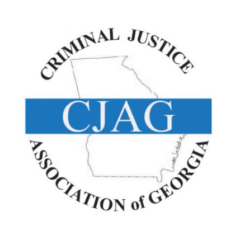 SIGNIFICANCE
CONCEPTUAL FRAMEWORK
Kolb’s (1984) experiential learning theory provided the path to understanding positive engagement through 4 stages of experiences. 
FIGURE 1. KOLB’S EXPERIENTIAL LEARNING CYCLE
This study presents the following

Original contribution to the field of    education;
Contribute to positive social change in police reform;
Effect change in policing curriculums for de-escalation and positive engagement;
Benefit communities for cohesion with police;
Fills the gap in knowledge of linking service-learning Post college (Association for Experiential Education, n.d.).
5
CRIMINAL JUSTICE ASSOCIATION OF GEORGIA RESEARCH CONFERENCE      OCTOBER 2020
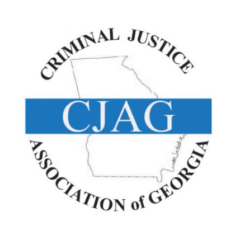 RELEVANT SCHOLARSHIP
The search for current literature revealed limited literature relating service-learning in college used beyond and into professional practice. 

However, considerable research on the impact of service-learning in college
With Kolb’s experiential learning theory, Molly et. al. (2015) proposed four reasons to implement service-learning
To link academic learning outcomes to meaning through service;
To enhance student engagement through experiential education;
To improve social and personal development; and,
To strengthen communities.
6
CRIMINAL JUSTICE ASSOCIATION OF GEORGIA RESEARCH CONFERENCE      OCTOBER 2020
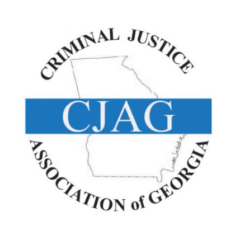 Research question
participants
A comprehensive “target” sample consisting of 359 rookie police officers from SMPD who qualified from an eligibility questionnaire to voluntarily participate in the study. 

Hired after 2015,
Attend college at any time,
Took criminal justice classes in college,
Had a service-learning experience, and
Willing to be interviewed.


Analysis
After each interview, the study participant reviewed, provided correction, and approved their transcripts. 
The interview transcripts resulted in thematic analyses.
The one overarching research question was paralleled with each of Kolb’s four stages to explore the experiences, observations, conceptualizations, and experimentations of service-learning among rookie police officers?

procedures

For the 10 that responded to the eligibility questionnaire, 8 officers qualified and were interviewed. The interview questions paralleled Kolb’s 4 phases of experiential learning cycle.
7
CRIMINAL JUSTICE ASSOCIATION OF GEORGIA RESEARCH CONFERENCE      OCTOBER 2020
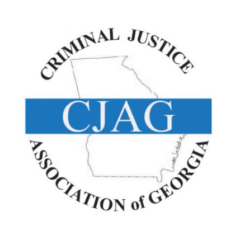 findings
The emerging themes were 
Rookie police officers focused primarily on volunteering for youth and community organizations;
Altruism and enjoyment results from their experiences;
Rookie police officers connect with and grasp the ideals of service;
They are grateful for their transformative experiences, and
Rookie police officers continue to serve in capacities to which they were introduced during their college-based service-learning experiences.
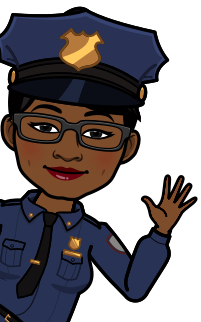 8
CRIMINAL JUSTICE ASSOCIATION OF GEORGIA RESEARCH CONFERENCE      OCTOBER 2020
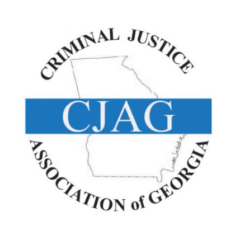 INTERPRETATION
Because no other studies have researched service-learning post-college in any occupation including policing, the results of this study 


	fills the gap in service-learning shared post-college 
	results of this study might provide valuable information to police reform, police practices in de-escalation and community enrichment.
CRIMINAL JUSTICE ASSOCIATION OF GEORGIA RESEARCH CONFERENCE    OCTOBER 2020
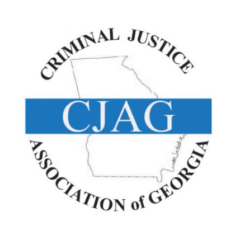 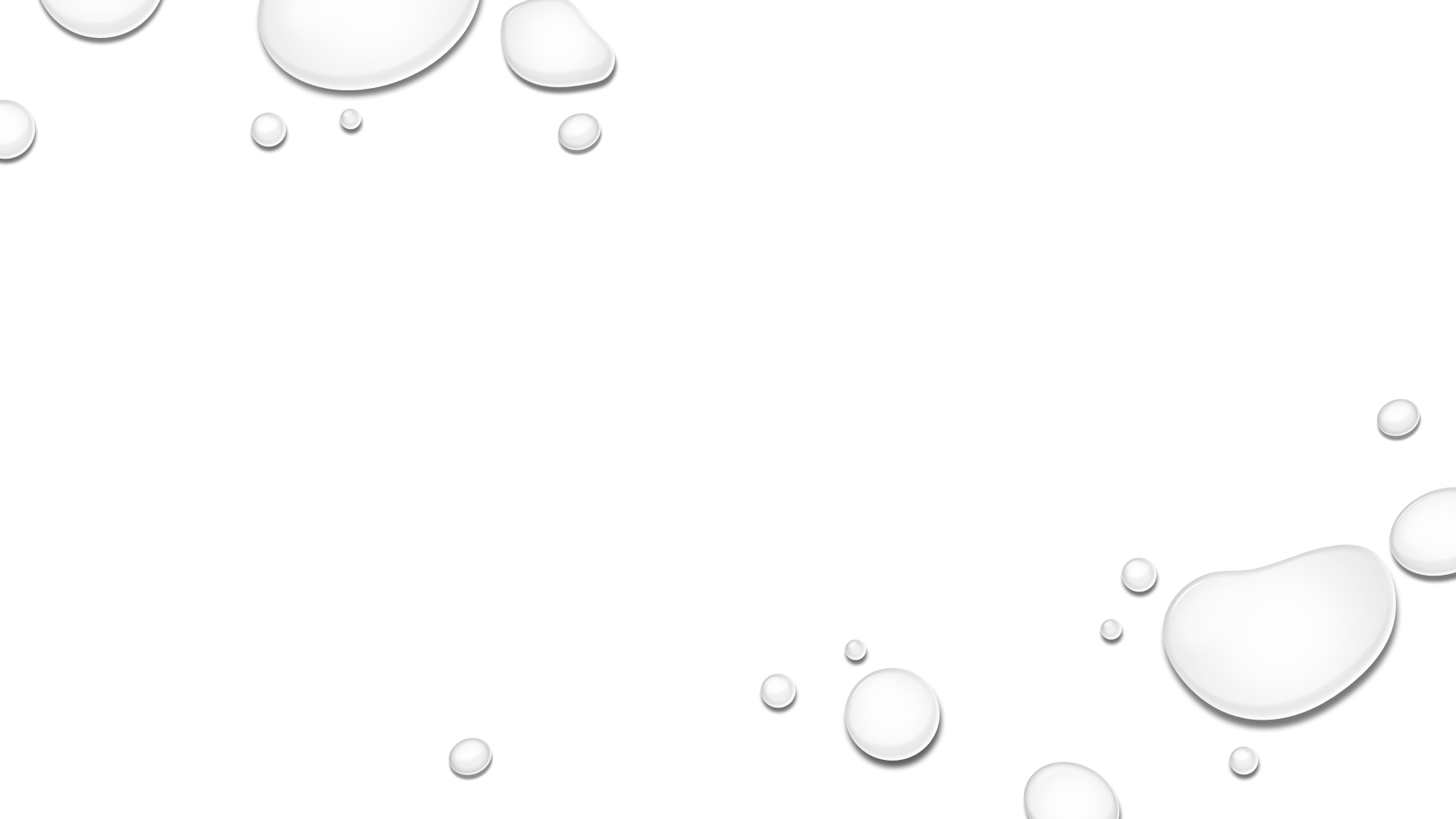 Alternative approaches UOF:
Agencies have a critical review of UOF policies;
Effective use of body-worn cameras
Center on cognitive and behavioral skills set in police academy and recruitment
Train police for proactive vs reactive.

Recommendations for project consist of
Integrating service-learning components within field training curriculum plan;
Devise a well-planned instructional curriculum development with police academy training.

Future research:
Broader study of limited agency personnel;
Educated more on service-learning towards emergency personnel; and
Cast study from quantitively perspective
RECOMMENDATIONS FOR FUTURE RESEARCH & PRACTICE
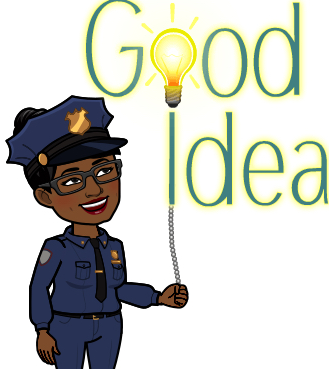 10
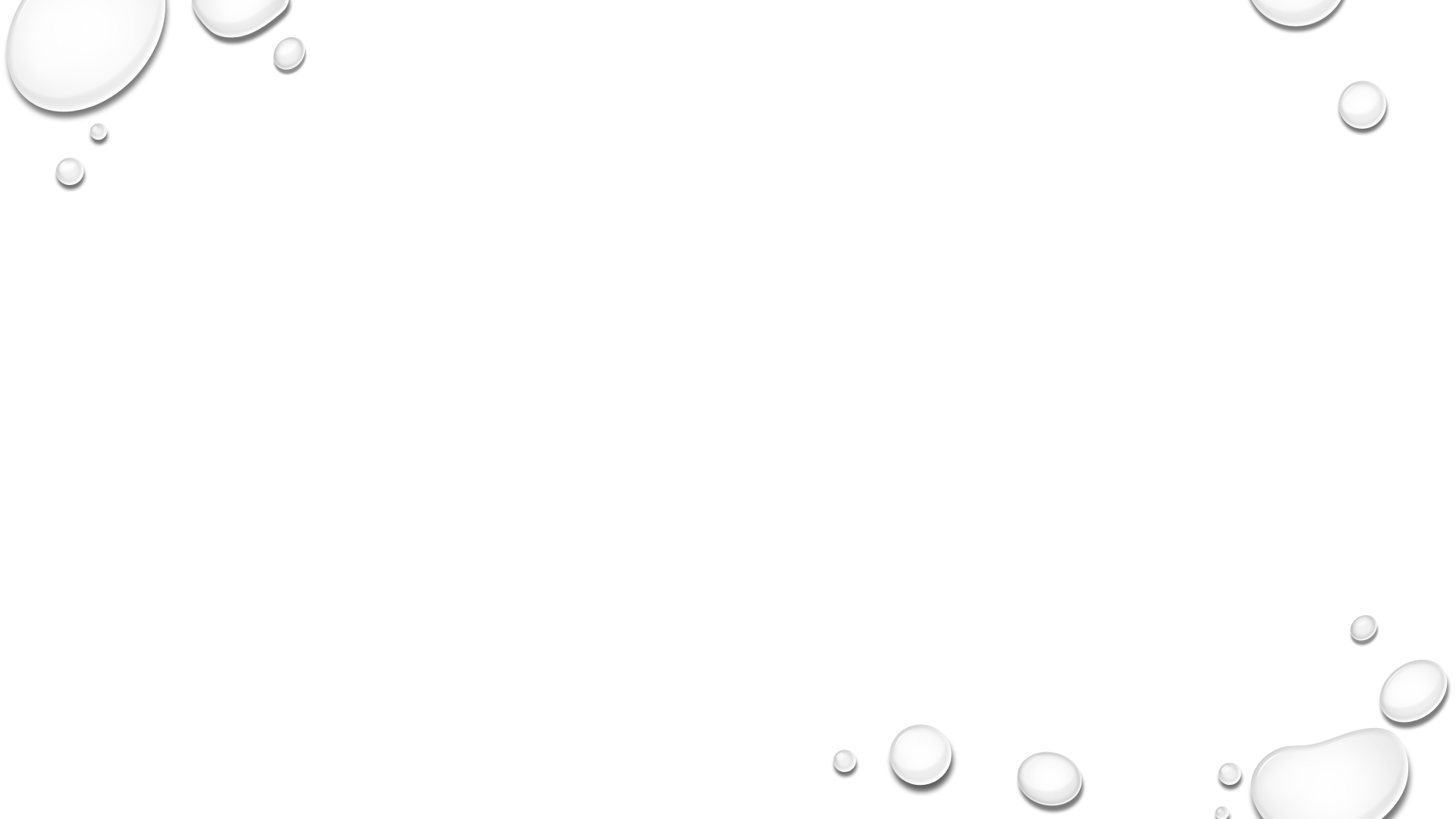 CRIMINAL JUSTICE ASSOCIATION OF GEORGIA RESEARCH CONFERENCE      OCTOBER 2020
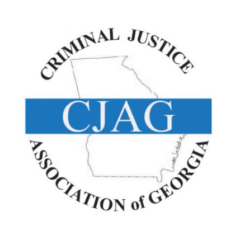 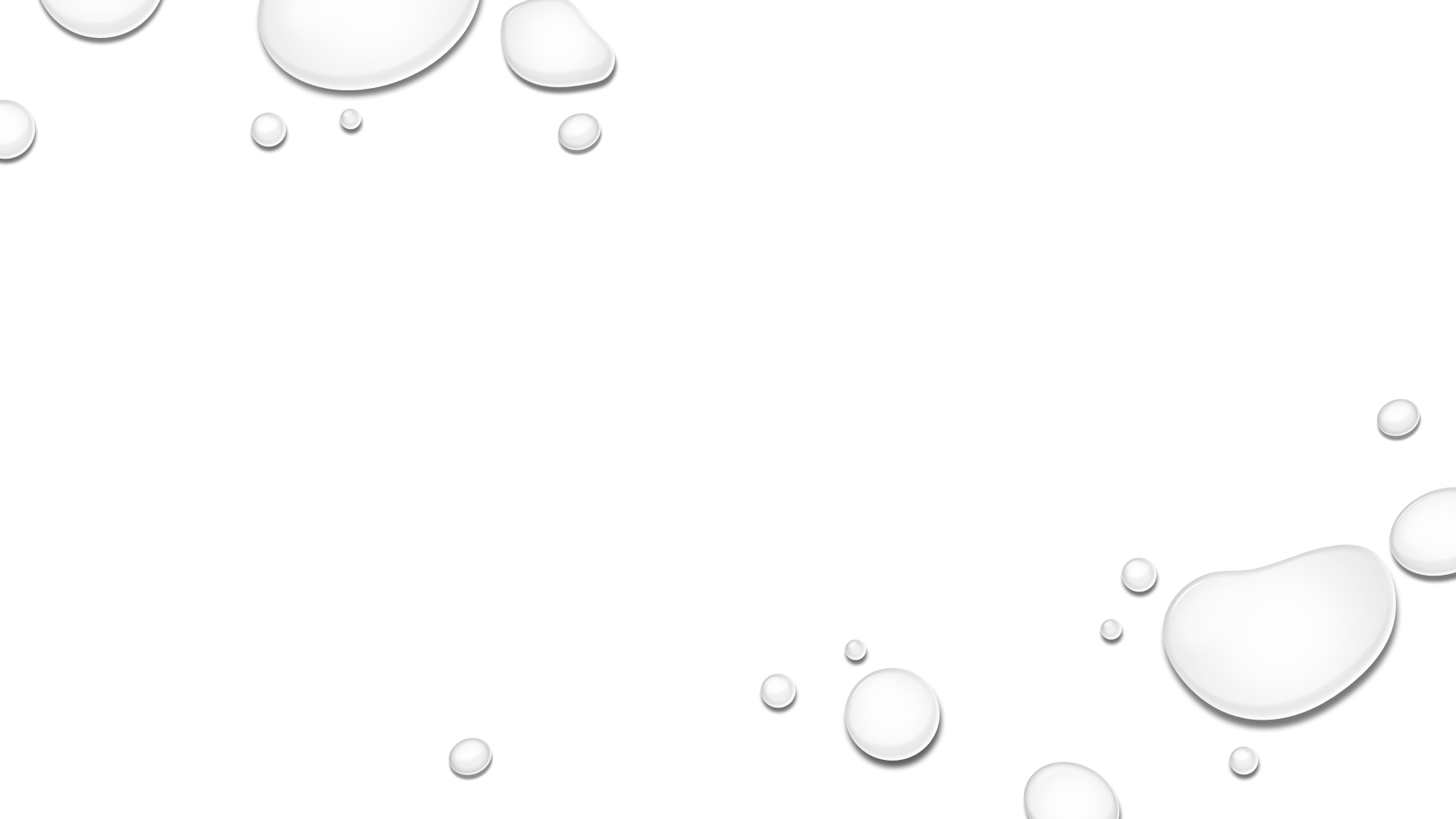 Social change implication:
Service-learning opportunities for police officers hold promise for training officers to de-escalate and positively manage volatile situations especially within our current climate
conclusion
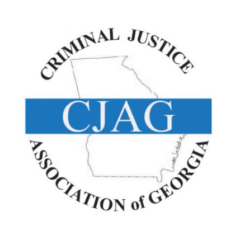 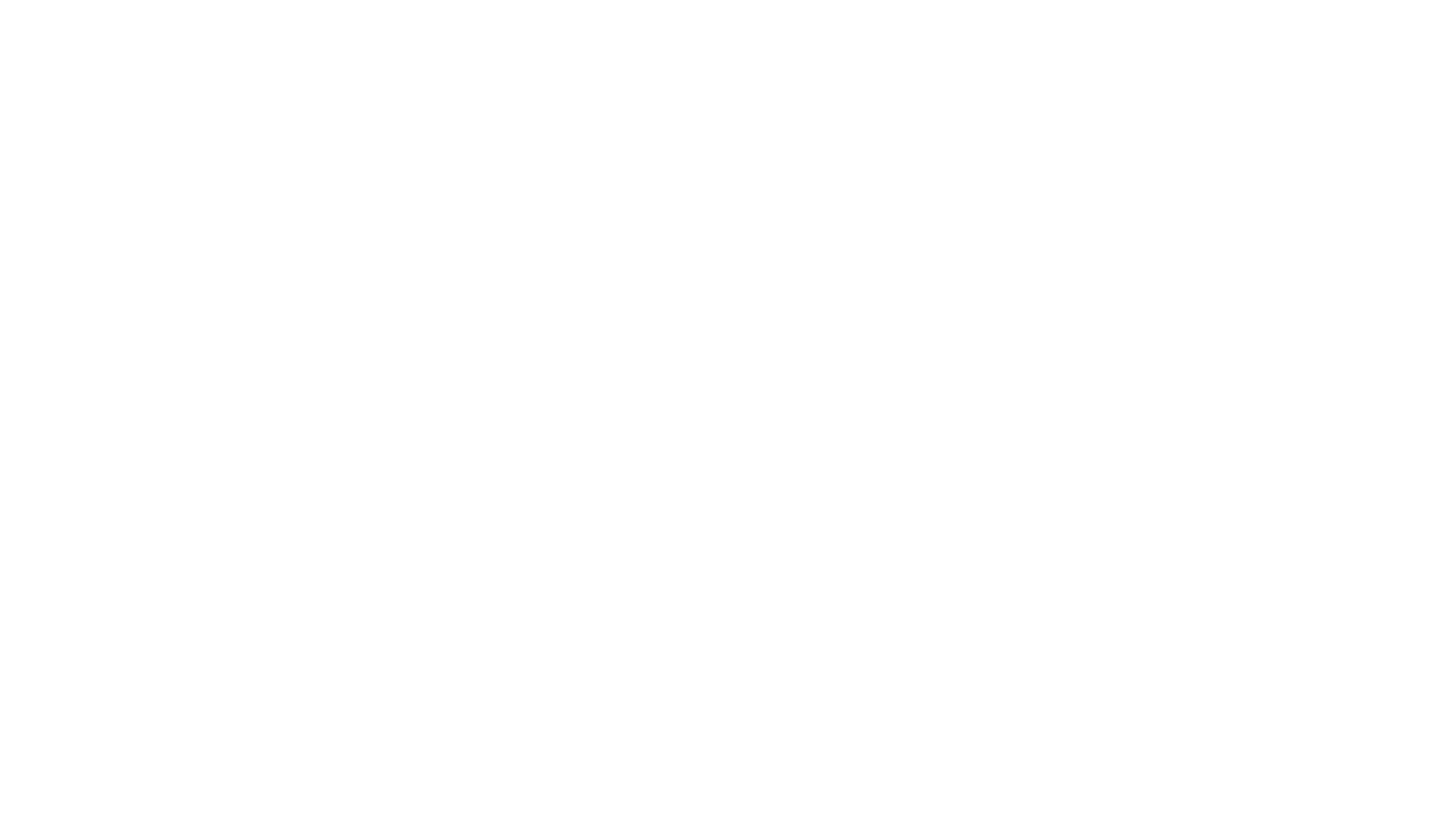 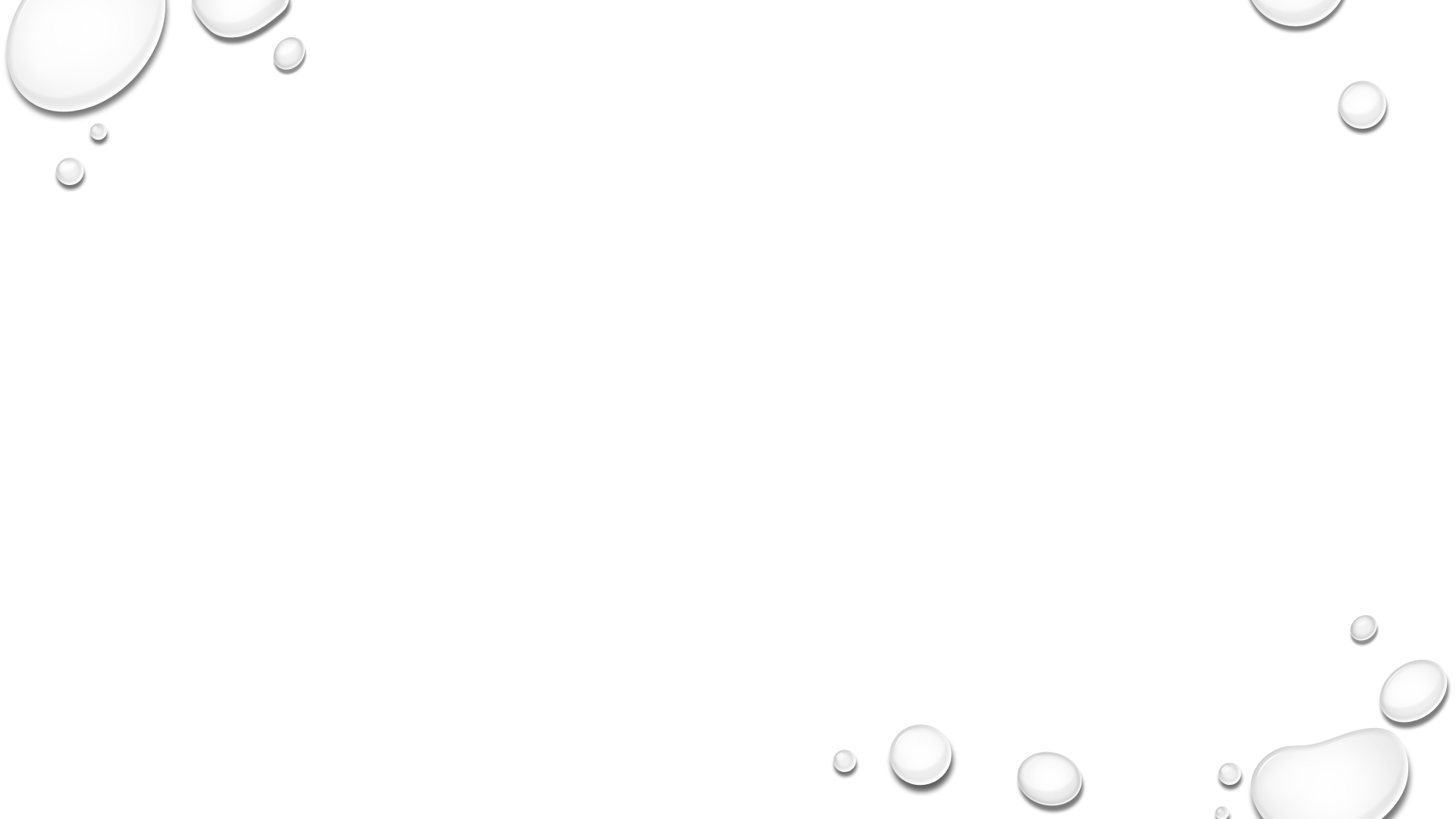 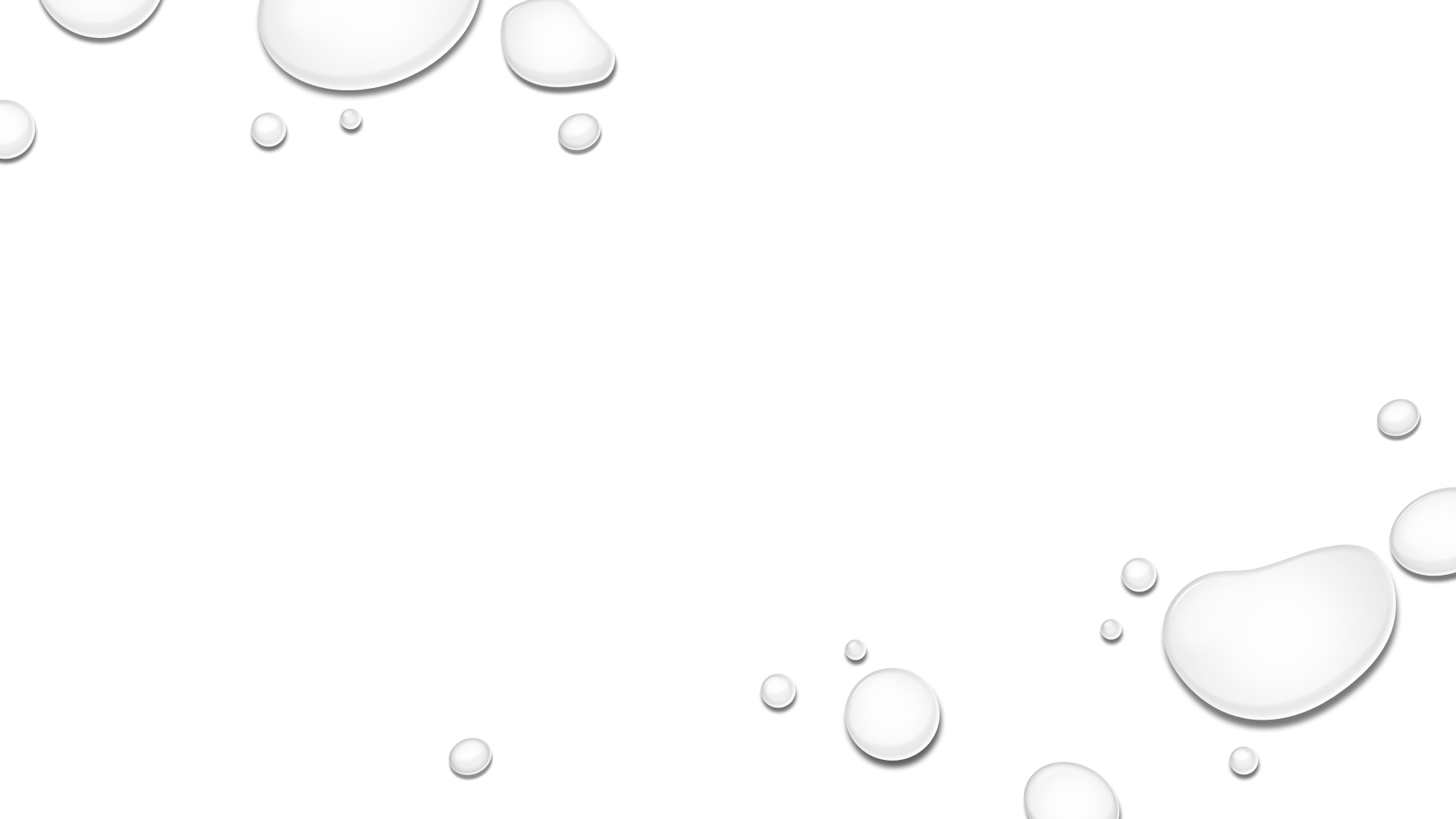 Experiences, Applications, and Reflections of Service-Learning from Police Rookie Officers.
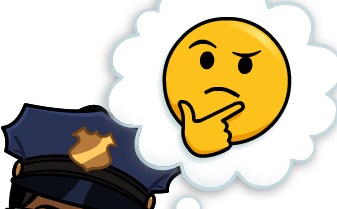 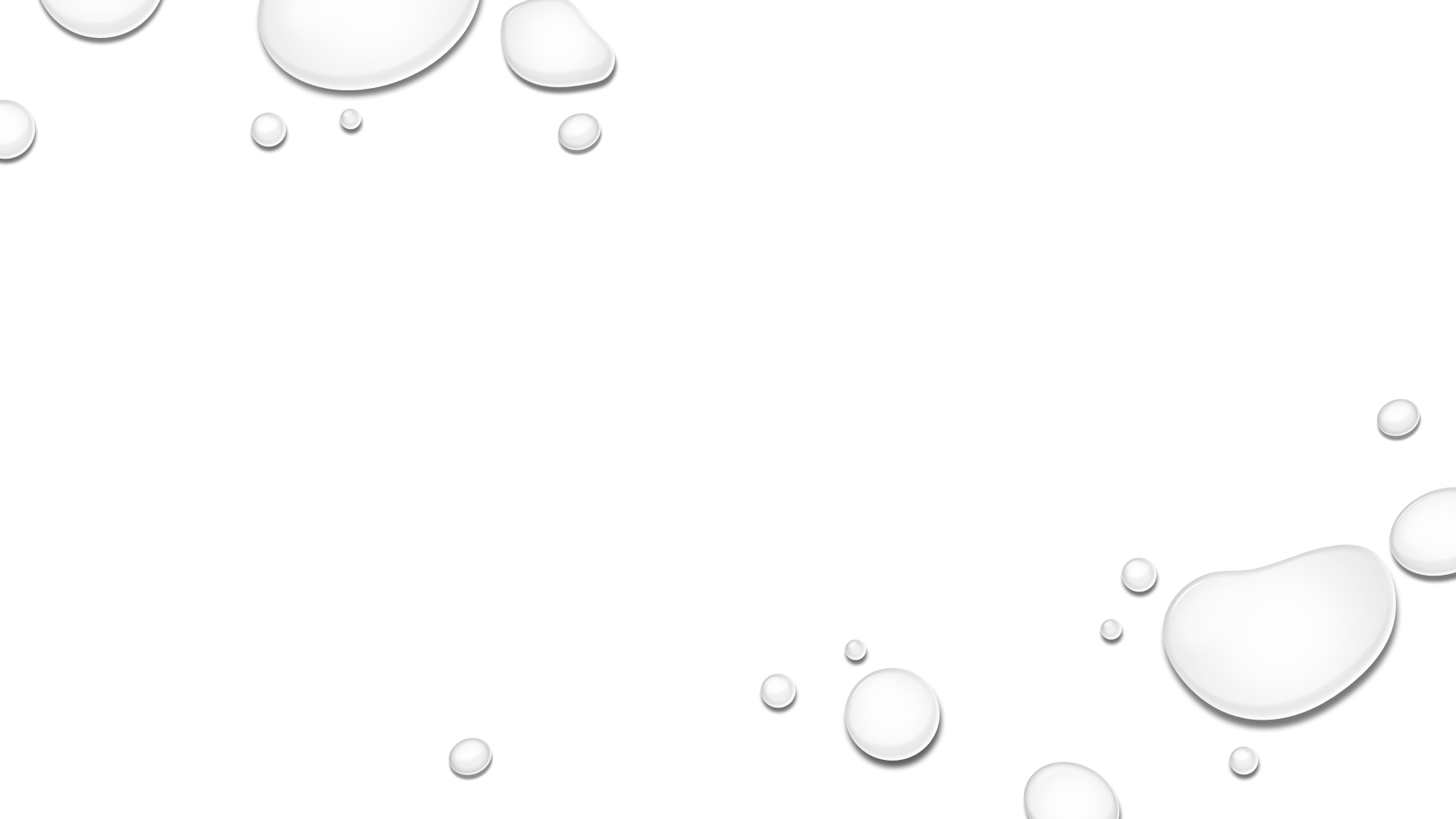 DIRECT ALL 
Questions and comments TO
JDSMITH5178@GMAIL.COM
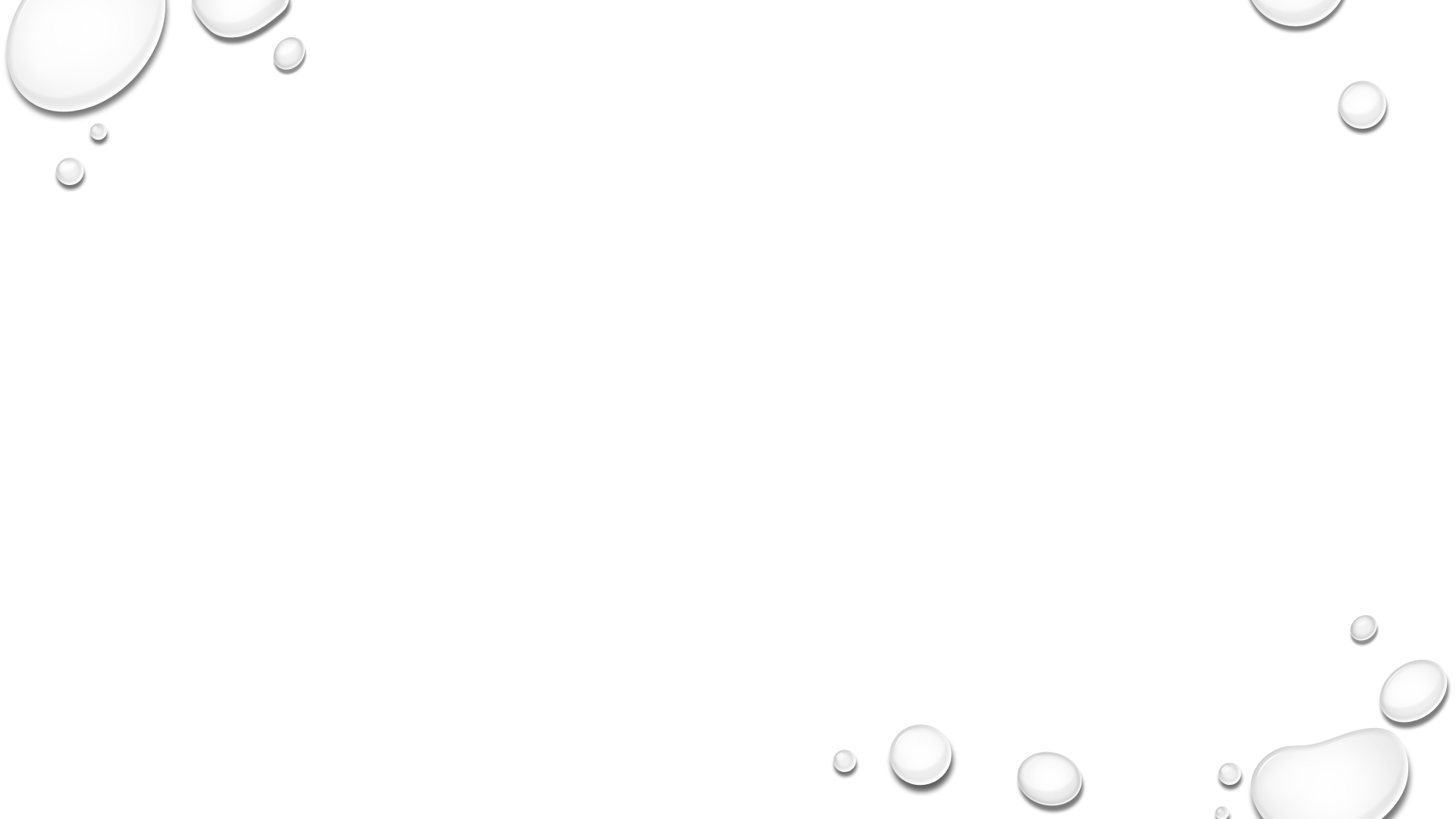 CRIMINAL JUSTICE ASSOCIATION OF GEORGIA RESEARCH CONFERENCE      OCTOBER 2020
12
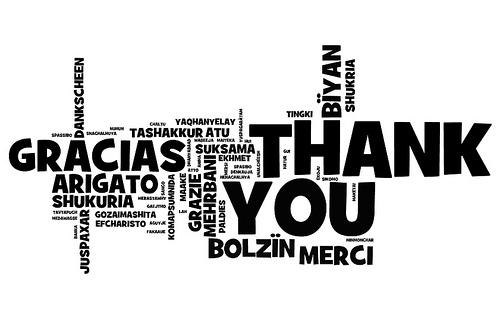 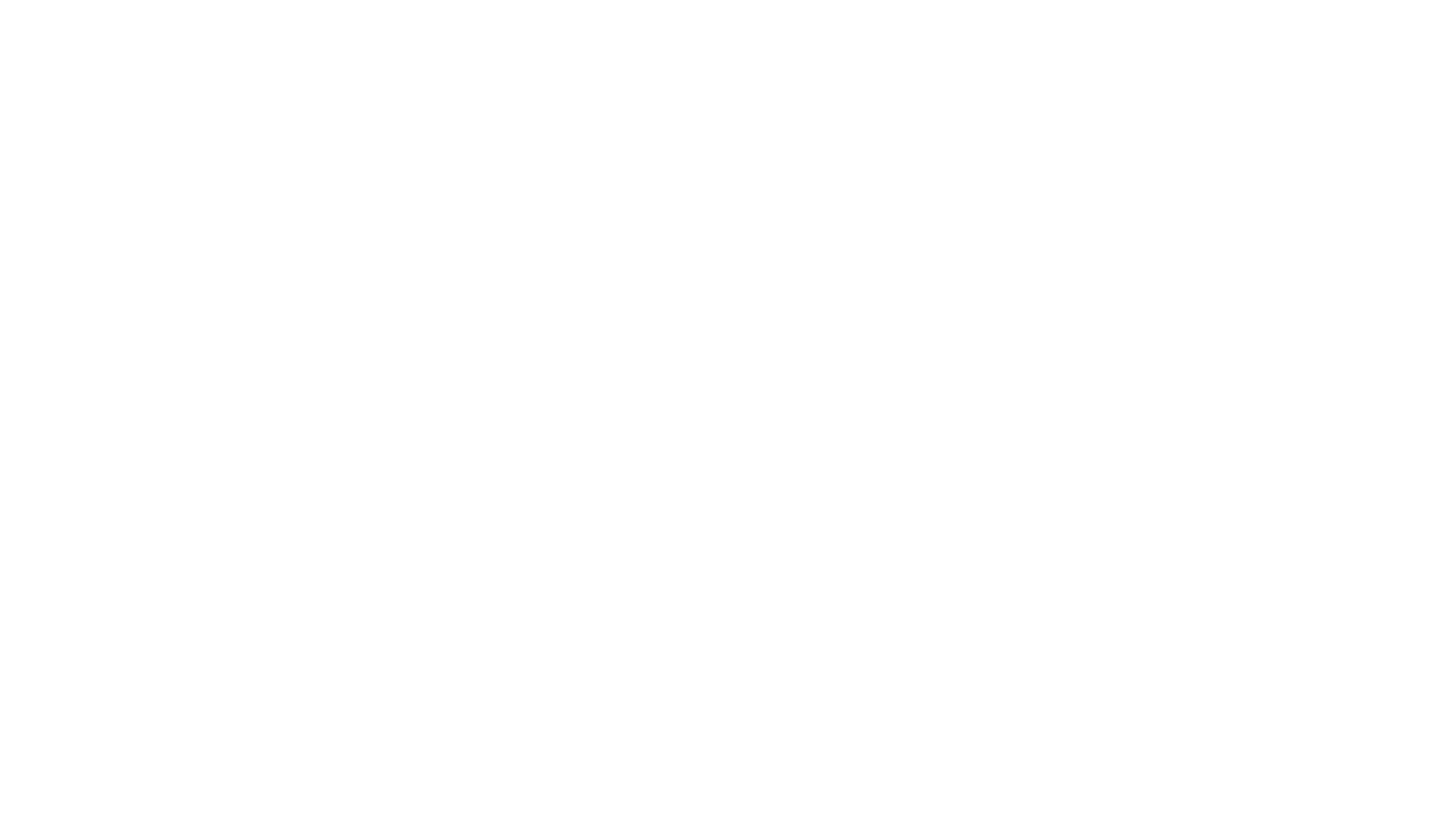 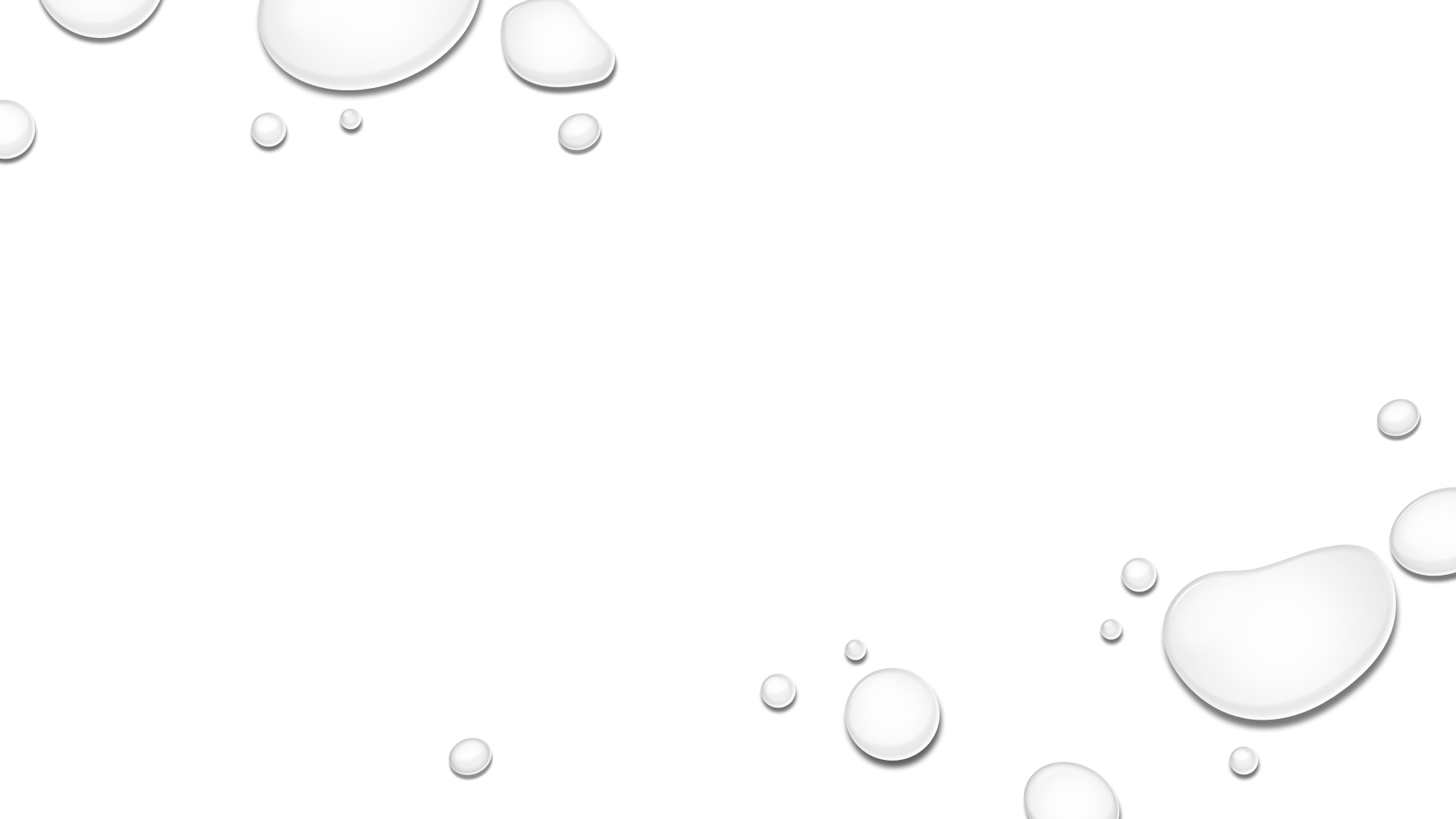 “Step forward now, policeman, you’ve borne your burdens well. Come walk a beat on Heaven’s streets, you’ve done your time in hell.”-POLICE OFFICER’S PRAYER
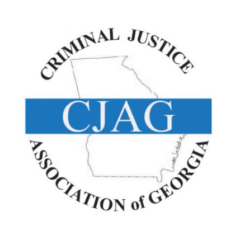 References
Association for Experiential Education. (n.d.). What is experiential education? Retrieved from http://www.aee.org/what-is-ee
COPS Office. (2015). President’s task force on 21st century policing implementation Guide: Moving from recommendations to action. Washington, DC: Author.
Eyler, J., Giles, D. E., Jr., & Braxton, J. (1997). The impact of service-learning on college students. Michigan Journal of Community Service-Learning, (4), 5–15. Retrieved from https://quod.lib.umich.edu/m/mjcsl/3239521.0004.101/1/-impact-of-service-learning-on-college-students?page=root;size=100;view=text
Hyland, S., Langton, L., & Davis, E. (2018). Police use of nonfatal force, 2002-11.  (NCJ 249216). U. S. Department of Justice, Office of Justice programs, Bureau of Justice Statistics: Author. Retrieved from bjs.gov/content/pub/pdf/punf0211.pdf
Kolb, D. A. (1984). Experiential learning: Experience as the source of learning and development. Englewood Cliffs, NJ: Prentice-Hall. 
Molly, G., Lim, H., Lucas, S., & Meadows, R. (2015). Learning by doing: Experiential learning in criminal justice.  Journal of Criminal Justice Education 26, 4. https://doi:10.1080/10511253.2015.1052001
14
CRIMINAL JUSTICE ASSOCIATION OF GEORGIA RESEARCH CONFERENCE      OCTOBER 2020